المناعة
اسم : زينة الدرعاوي 
الصف: الثامن الاساسي (ب)المدرسة: الوطنية الاورثوذكسية الاشرفية باشراف المعلم وسيم
ما هو جهاز المناعة؟
توجد مسببات الامراض في كل مكان ،و يتعرض لها جسم الانسان بصوره مستمره و متكرره ،و مع ذلك فانه لا يصاب دائما بالامراض ، نتيجة قدرة الجسم على منع دخول هذه المسببات من بكتيريا و فيروسات و غيرها،و مقاومتها،و القضاء عليها و التخلص منها قبل حدوث المرض في ما يعرف بالمناعه و يسمى الجهاز المسؤول عن حماية الجسم  جهاز المناعة
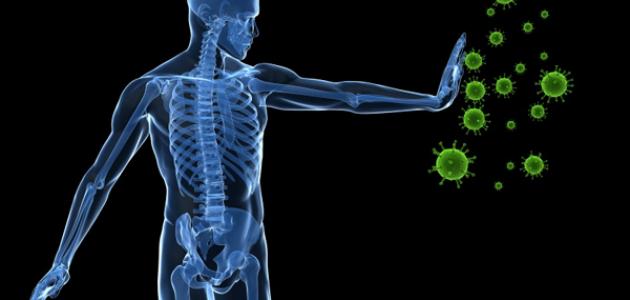 انواع المناعة
المناعة الطبيعية
تعد المناعة الطبيعية :خط الدفاع الأول ضد العدوى، وتتمثل في استجابة مناعية سريعة تحدث خلال دقائق، كما أنها ليست محددة لمسببات أمراض معينة ؛ ولذلك لا تمنح حصانه طويلة الأمد ضد مسبب المرض.
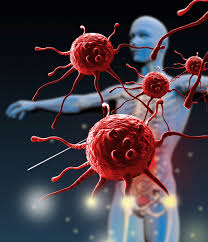 مما تتكون المناعة الطبيعية؟
الجلد : يشكل الجلد حاجزا يحول دون دخول مسببات الامراض الجسم.
افرازات الجسم: تحوي افرازات الجسم المختلفة مثل : الدموع و اللعاب مركبات كيميائية تحلل البكتيريا المسببة للمرض فتؤدي الى موتها ، في حين يمنع المخاط انواعا من مسببات المرض من الالتصاق بالخلايا، و يساعد السعال و العطاس على اخراج المخاط الذي يحيوي هذه المسببات الى خارج الجسم، اما حمض الهيدروكلوريك الموجود في المعده ، فيسهم في قتل مسببات المرض التي تدخل مع الاطعمة و تحليلها.
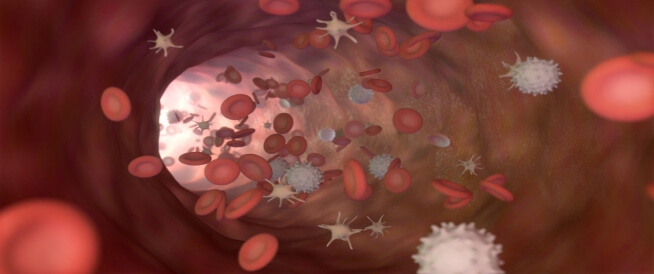 خلايا دفاعية: توجد انواع عدة من الخلايا الدفاعية التي تعرف بخلايا الدم البيضاء تقاوم مسببات الامراض بطرائق مختلفة مثل: خلايا الاكولة
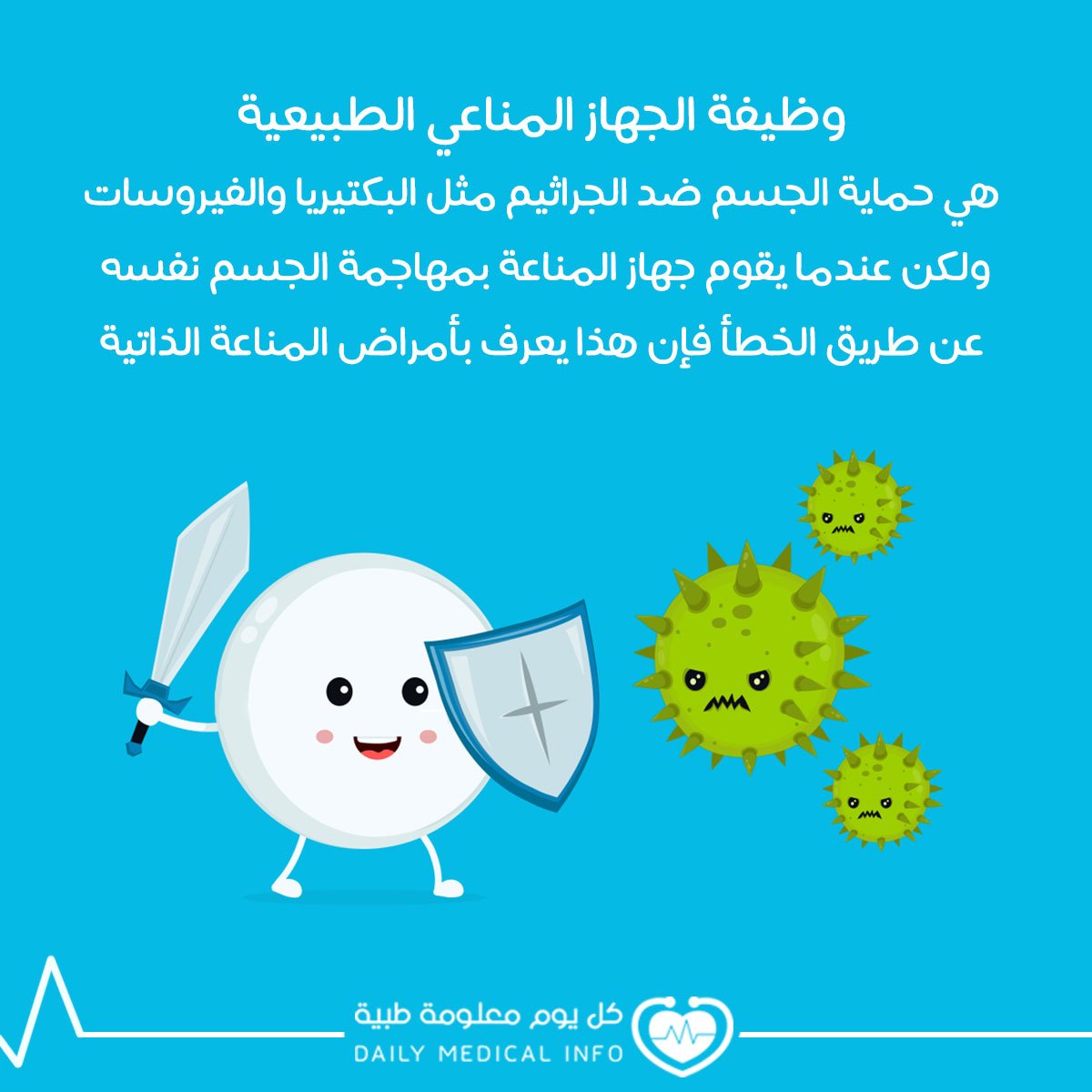 المناعة المكتسبة
المناعة المكتسبة : تقاوم مسببات الامراض ، و هي مناعة تنتج عن عمل مجموعة من الخلايا و الانسجة و الاعضاء تقاوم مسببات الامراض على نحو متخصص .
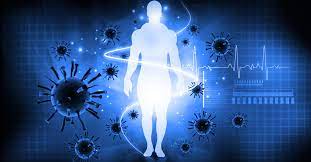 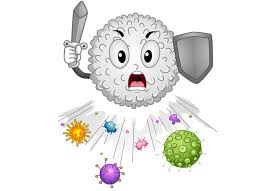 الخاتمة
وها قد عرفنا ما هي المناعه
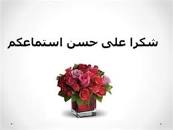